Understand your Bible
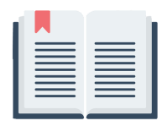 Session 34 Acts 12
Welcome
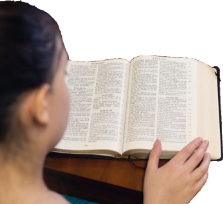 understandyourbible.org
1
Understand your Bible
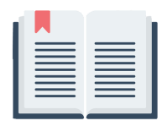 Session 34 Acts 12
What we will see in this chapter:
King Herod killed James 
He arrested Peter who was delivered by an angel
King Herod died
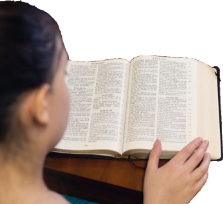 understandyourbible.org
2
Understand your Bible
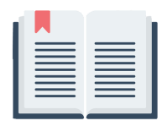 Session 34 Acts 12
Let us read Acts 12
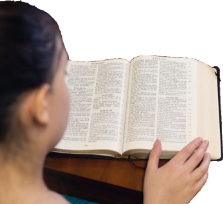 understandyourbible.org
3
Understand your Bible
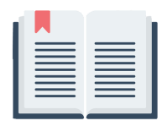 Session 34 Acts 12
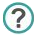 2. Questions
v 1 to 4. What did Herod do to James and Peter and what were his plans for Peter?
King Herod killed James, the brother of John. To please the Jews, he also had Peter imprisoned with the intention of making him a public spectacle.
v 5. What was the church doing for Peter?
His fellow believers were praying for his release.
v 6 to 10. How were Herod’s plans thwarted?
As Peter was sleeping chained to two guards, an angel told Peter to get up. His chains fell off. As the angel led him out of the prison the iron gate opened by itself.
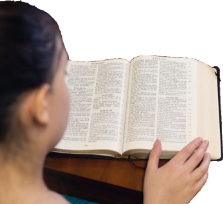 understandyourbible.org
4
Understand your Bible
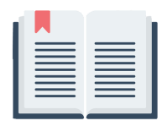 Session 34 Acts 12
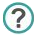 2. Questions
v 11 and 12. What did Peter do after realising he was free?
He went to the house of Mary.
v 12 to 17. What are the believers doing and what is their reaction when Peter arrives?
The believers are praying. They initially thought it was the imagination of Rhoda, and then that it was Peter’s angel. They were amazed when they realised it was Peter.
v 18 and 19. What did Herod do to his prison guards?
Herod condemned the prison guards to death for losing their prisoner.
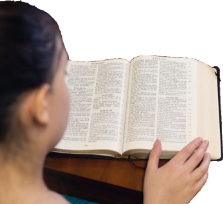 understandyourbible.org
5
Understand your Bible
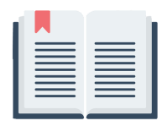 Session 34 Acts 12
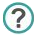 2. Questions
v 20 to 23. What happened to Herod in Caesarea?
Herod, who was basking in the flattery of the people calling him a god, was struck down by an angel and died.
v 24 and 25. What did Barnabas and Saul do next?
Barnabas and Saul returned *to Jerusalem taking John Mark with them
[* some Bible versions have "from"].
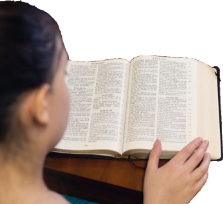 understandyourbible.org
6
Understand your Bible
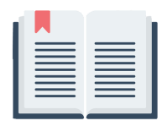 Session 34 Acts 12
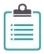 3. Related theme from v 12:
	God listens to prayer.
Verse(s)
Main point(s)
God will hear the prayers of all who come to him.
Psalms 65 v 2
Psalms 86 v 7
God will answer in the day of trouble.
Isaiah 65 v 24
The prophet Isaiah talks of a time when God will hear and answer prayer immediately.
understandyourbible.org
7
Understand your Bible
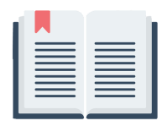 Session 34 Acts 12
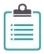 3. Related theme from v 12:
	God listens to prayer.
Verse(s)
Main point(s)
The prophet Jeremiah told the Israelites that God would hear their prayers after their 70 years in Babylon.
Jeremiah 29 v 10 to 13
Acts 10 v 31
God heard the prayer of Cornelius.
understandyourbible.org
8
Understand your Bible
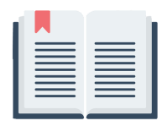 Session 34 Acts 12
Comments or questions
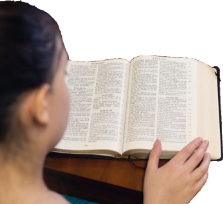 understandyourbible.org
9